CMSC201 Computer Science I for MajorsLecture 20 – Binary (and File I/O)
Last Class We Covered
File I/O

How to open a file
For reading or writing
How to read from a file
How to write to a file
How to close a file
2
Any Questions from Last Time?
3
Today’s Objectives
To understand how data is represented and stored in memory
Binary numbers
Converting
Binary to Decimal
Decimal to Binary

To review what we learned about file I/O
4
“Bridge Course”
We are offering CMSC 291 again this summer
Course for CMSC/CMPE students who earn a “C” instead of the “B” required for their major
Grade must be result of a single poor score (e.g., did badly on the midterm or a project)
Won’t change CMSC 201 grade, but will alloweligible students to take CMSC 202 in Fall 18
An announcement was made on Blackboard containing all of the details last week
5
Binary Numbers
6
Binary Numbers
Computers store all information (code, text, images, sound,) as a binary representation
“Binary” means only two parts: 0 and 1

Specific formats for each file help the computer know what type of item/object it is

But why use binary?
7
Decimal vs Binary
Why do we use decimal numbers?
Ones, tens, hundreds, thousands, etc. 

But computers don’t have fingers…
What do they have instead?

They only have two states: “on” and “off”
8
Decimal Example
How do we represent a number like 50,932?
2 x 100 =     2
3 x 101 =    30
9 x 102 =   900
0 x 103 =  0000
5 x 104 = 50000
         ------
 Total:   50932
ten thousands
thousands
hundreds
tens
ones
0
9
3
2
5
104
103
102
101
100
Decimal uses 10 digits, so…
9
Another Decimal Example
60000+7000+400+90+3 = 67493
10
Binary Example
Let’s do the same with 10110 in binary
0 x 20 =  0
1 x 21 =  2
1 x 22 =  4
0 x 23 =  0
1 x 24 = 16
         --
 Total:  22
sixteens
eights
fours
twos
ones
0
1
1
0
1
24
23
22
21
20
Binary uses 2 digits, so our base isn’t 10, but…
11
Binary to Decimal Conversion
Step 1: Draw Conversion Box
Step 2: Enter Binary Number
Step 3: Multiply
Step 4: Add
128 + 0 + 0 + 0 + 8 + 4 + 0 + 1 = 141
12
Exercise: Converting From Binary
What are the decimals equivalents of…
101       
1111      
100000    
101010    
0010 1010 
1000 0000
Longer binary numbers are often broken into blocks of four digits for the sake of readability
13
Exercise: Converting From Binary
What are the decimals equivalents of…
101       = 4+0+1        = 5
1111      = 8+4+2+1      = 15
100000    = 32+0+0+0+0+0 = 32
101010    = 32+0+8+0+2+0 = 42
0010 1010 = 32+0+8+0+2+0 = 42
1000 0000 = 128+...+0+0  = 128
14
Decimal to Binary Conversion
Step 1: Draw Conversion Box
Step 2: Compare decimal to highest  binary value
Step 3: If binary value is smaller, put a 1 there and 
			 subtract the value from the decimal number
Step 4: Repeat until 0
Convert 163 to binary
163-128 = 35
35-32 = 3
3-2=1
1-1=0
15
Converting to Binary
What are the binary equivalents of…
9
27
68
216
255
16
Converting to Binary
What are the binary equivalents of…
9    = 1001 (or 8+1)
27   = 0001 1011 (or 16+8+2+1)
68   = 0100 0100 (or 64+4)
216  = 1101 1000        (or 128+64+16+8)
255  = 1111 1111       (or 128+64+32+16+8+4+2+1)
17
Binary Tips and Tricks
Some “sanity checking” rules for conversions:
Binary can only be 1 or 0
If you get “2” of something, it’s wrong
Odd numbers must have a 1 in the ones column
Why?  (And what’s the rule for even numbers?)
Each column’s value is the sum of all of the previous columns (to the right) plus one
In decimal, what column comes after 999?
18
File Input and Output(Review)
19
Quick Review
Write the lines of code for the tasks below

Open the file “goodDogs.txt”
Read the file in (however you want), and print out each dog’s name in the sentence “X is a good dog”
Finish using the file (what do you need to do?)
goodDogs.txt
Thor,Corgi
Coco,Chocolate Lab
Beethoven,St. Bernard
20
Exercise: Jabberwocky
Write a program that goes through a file and reports the longest line in the file
Example Input File:
carroll.txt
Beware the Jabberwock, my son,
the jaws that bite, the claws that catch,
Beware the JubJub bird and shun
the frumious bandersnatch.
Example Output:
>>> longest.py
longest line = 42 characters
the jaws that bite, the claws that catch,
21
Jabberwocky Solution Pseudocode
inside main:
    open the file "carroll.txt" (for reading)
    
    create a variable to store the "longest" line
    # we'll refer to this variable as "record"
    # what should this variable be initialized to?

    for each line of the input
        if the current line is longer than the record
            update the record to the current line
    
    print the length of the longest line
    print the longest line

call main
22
Jabberwocky Solution Code
def main():
    inputFile = open("carroll.txt")
    longest = ""
    lines = inputFile.readlines()
    for i in range(len(lines)):
        if len(lines[i]) > len(longest):
            longest = lines[i]

    print("Longest line =", len(longest))
    print(longest)

main()
23
Jabberwocky Solution Walkthrough
Beware the Jabberwock, my son,
the jaws that bite, the claws that catch,
Beware the JubJub bird and shun
the frumious bandersnatch.
line =
line    = "Beware the Jabberwock, my son,"
longest = ""
longest = "Beware the Jabberwock, my son,"
len(line) > len(longest)
for i in range(len(lines)):
    if len(lines[i]) > len(longest)
        longest = lines[i]
31    >      0

24
Jabberwocky Solution Walkthrough
Beware the Jabberwock, my son,
the jaws that bite, the claws that catch,
Beware the JubJub bird and shun
the frumious bandersnatch.
line =
line    = "the jaws that bite, the claws that catch,"
longest = ""
longest = "Beware the Jabberwock, my son,"
longest = "the jaws that bite, the claws that catch,"
len(line) > len(longest)
for i in range(len(lines)):
    if len(lines[i]) > len(longest)
        longest = lines[i]
42    >      31

25
Jabberwocky Solution Walkthrough
Beware the Jabberwock, my son,
the jaws that bite, the claws that catch,
Beware the JubJub bird and shun
the frumious bandersnatch.
line =
line    = "Beware the JubJub bird and shun"
longest = ""
longest = "Beware the Jabberwock, my son,"
longest = "the jaws that bite, the claws that catch,"
len(line) > len(longest)
for i in range(len(lines)):
    if len(lines[i]) > len(longest)
        longest = lines[i]
32    >      42

26
Jabberwocky Solution Walkthrough
Beware the Jabberwock, my son,
the jaws that bite, the claws that catch,
Beware the JubJub bird and shun
the frumious bandersnatch.
line =
line    = "the frumious bandersnatch."
longest = ""
longest = "Beware the Jabberwock, my son,"
longest = "the jaws that bite, the claws that catch,"
len(line) > len(longest)
for i in range(len(lines)):
    if len(lines[i]) > len(longest)
        longest = lines[i]
27    >      42

27
Daily CS History
Katherine Johnson
Worked as a NASA “computer”
Calculated trajectories, launch windows, and return paths forflights in Project Mercury
Plotted Alan Shepard’s 1961 journey to space (first American)
Also examined black box data from crashed air planes
Graduated college at age 18
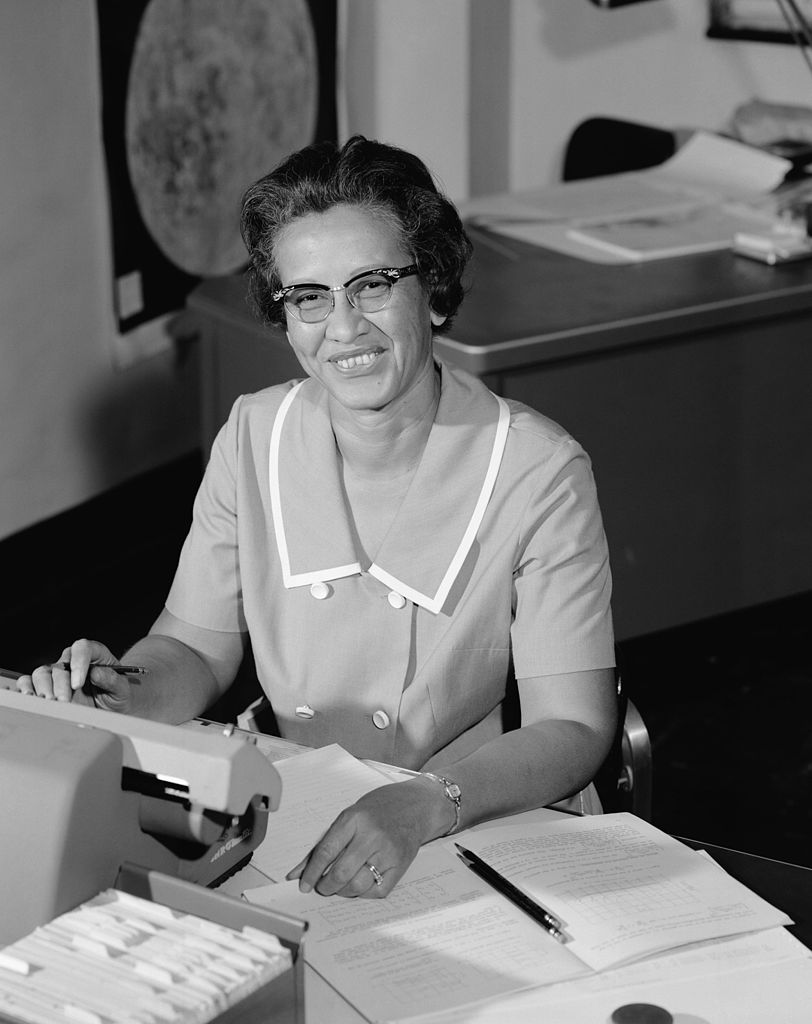 28
Announcements
Homework 6 is available on Blackboard
Parts 4 and 5 do not require recursion
Homework is due on Friday, April 27th

Final exam is when?
Friday, May 18th from 6 to 8 PM
If you can’t take the exam then, you need to let Dr. Gibson know via email by Wednesday @ 9 PM
29
Image Sources
Katherine Johnson:
https://commons.wikimedia.org/wiki/File:Katherine_Johnson_at_NASA,_in_1966.jpg
30